Refresh: 2D Lattices
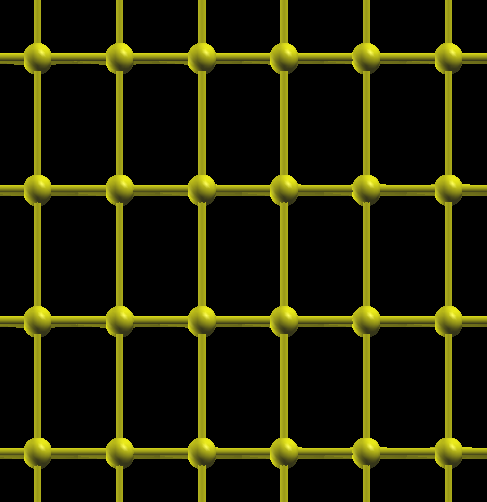 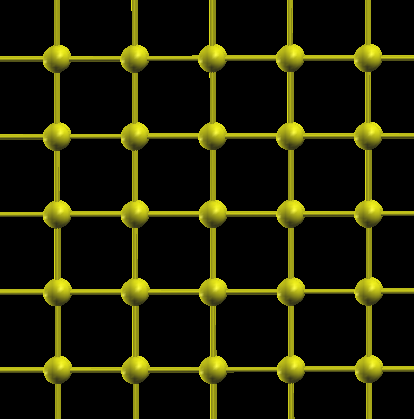 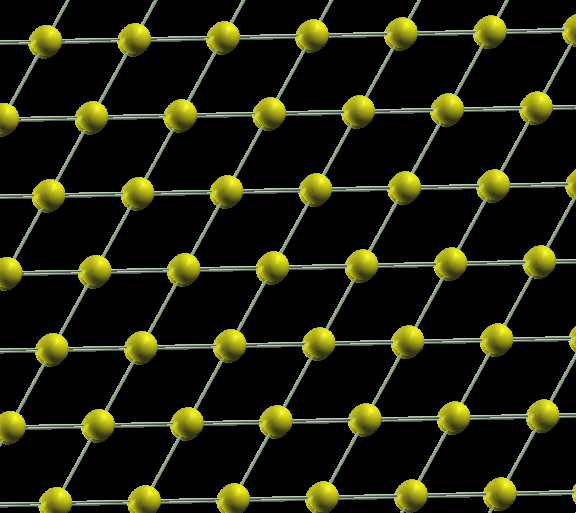 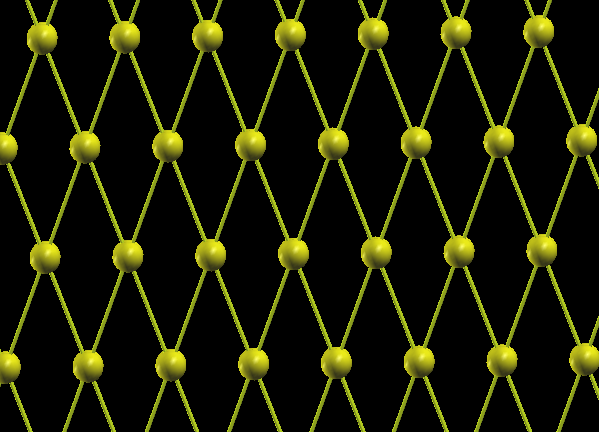 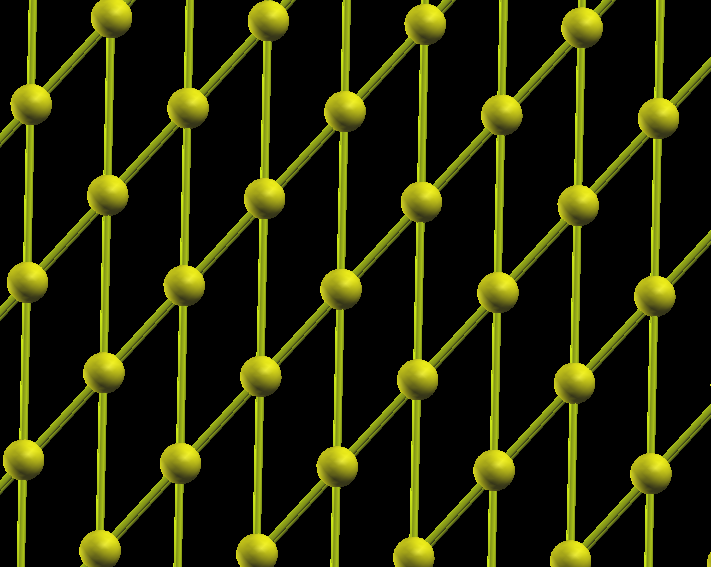 Primitive Vectors are not unique
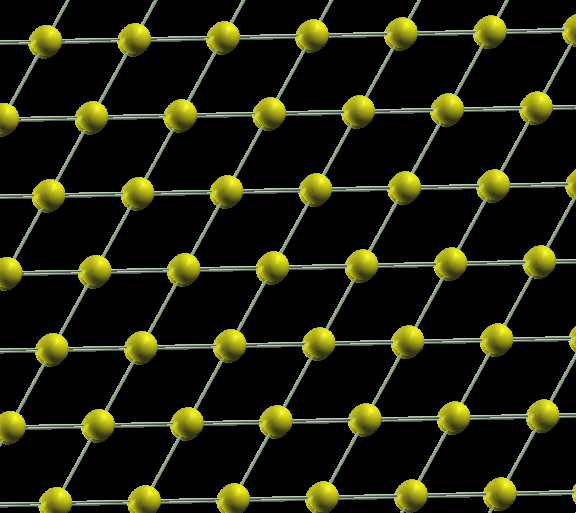 a1 = (1 ,0 )
a2 = (1/2 ,√3/ 2)
a1 = (1/2 , √3/ 2 )
a2 = (-1/2 ,√3/ 2)
Both vectors are OK. The vectors need to be independent.
Let’s identify simple long-range patterns.
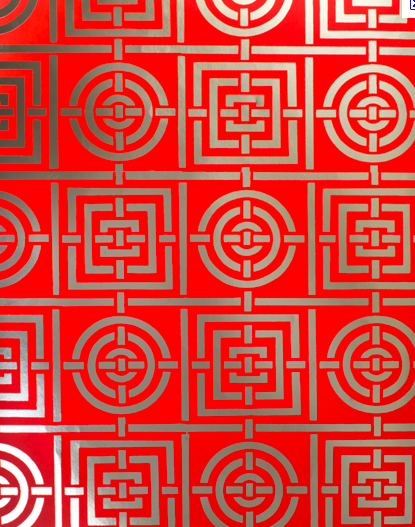 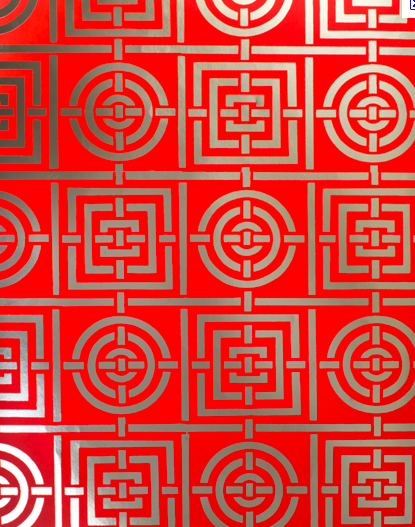 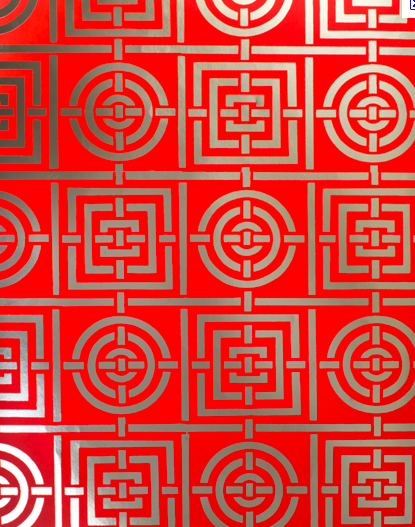 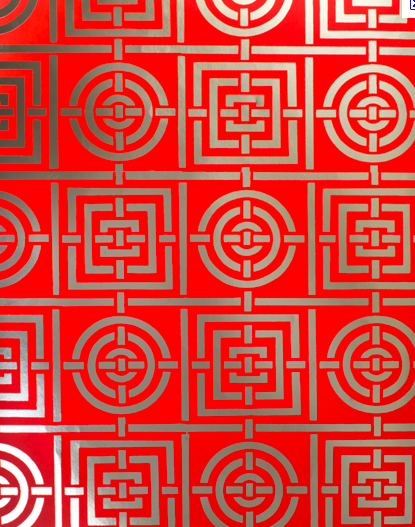 90 Degree Rotational Symmetry ?????
Honey-Comb Lattice
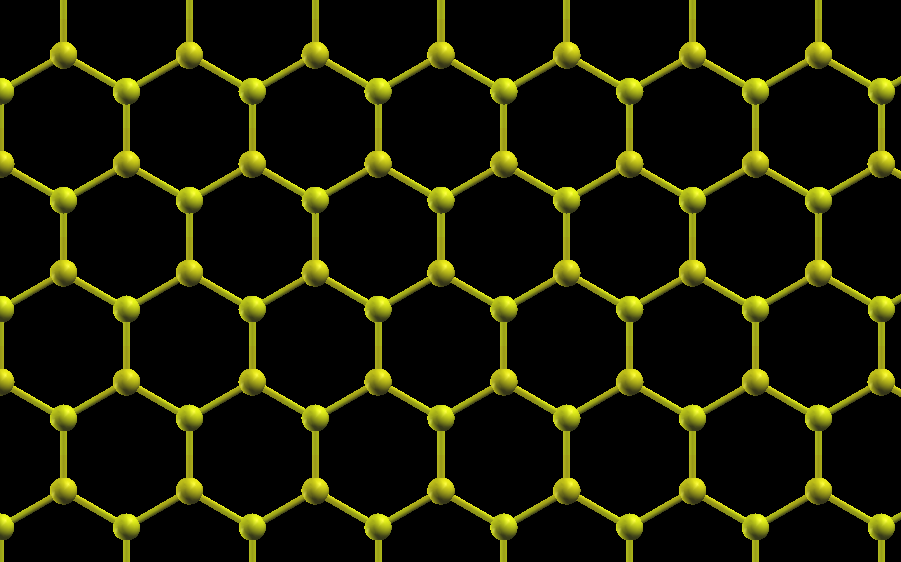 Let me try to identify points with the same environment
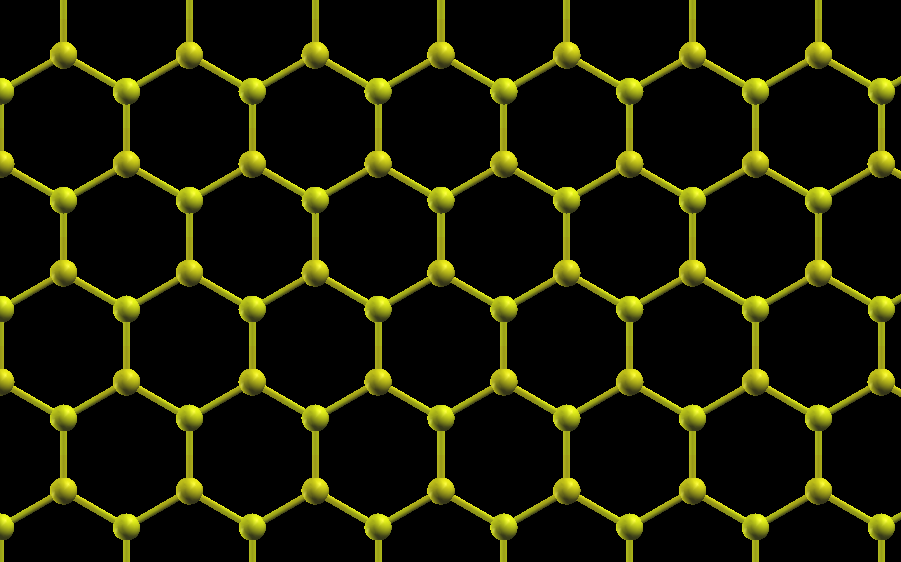 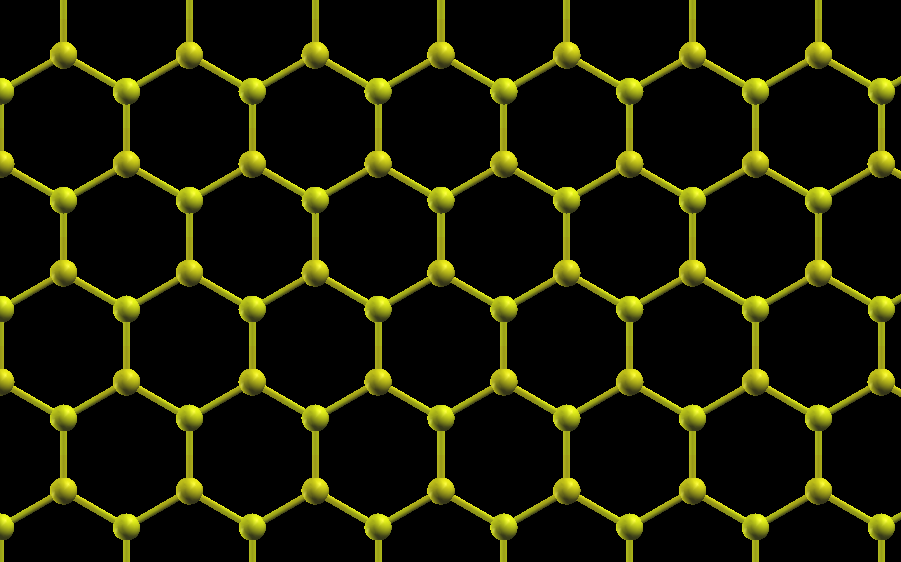 We can think of it as this:
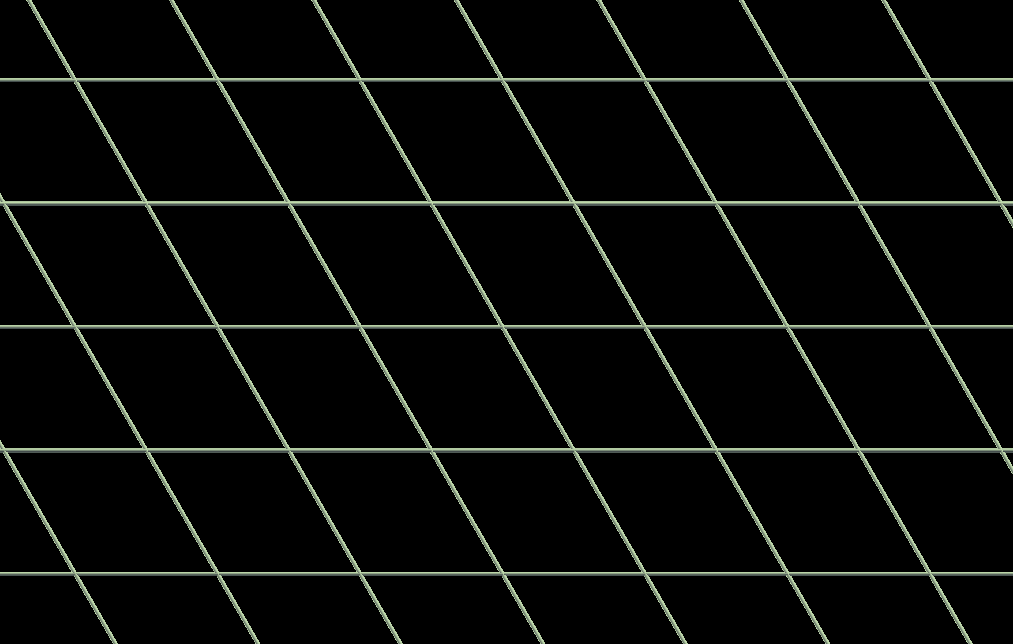 It forms a hexagonal Bravais Lattice (or Hexagonal Primitive Lattice)
Lattice with a Basis:
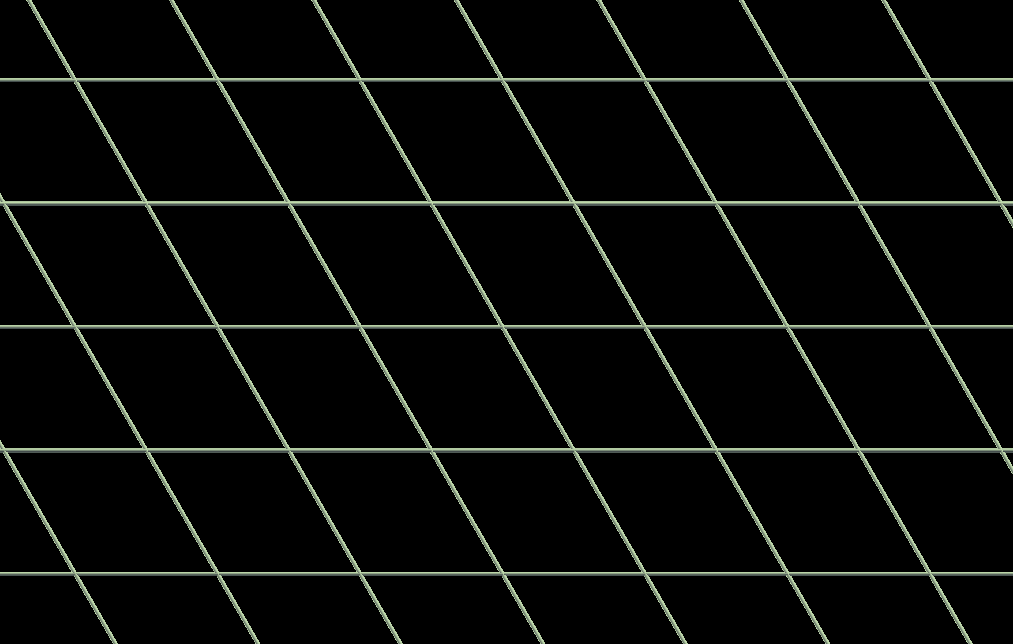 It forms the honey comb lattice
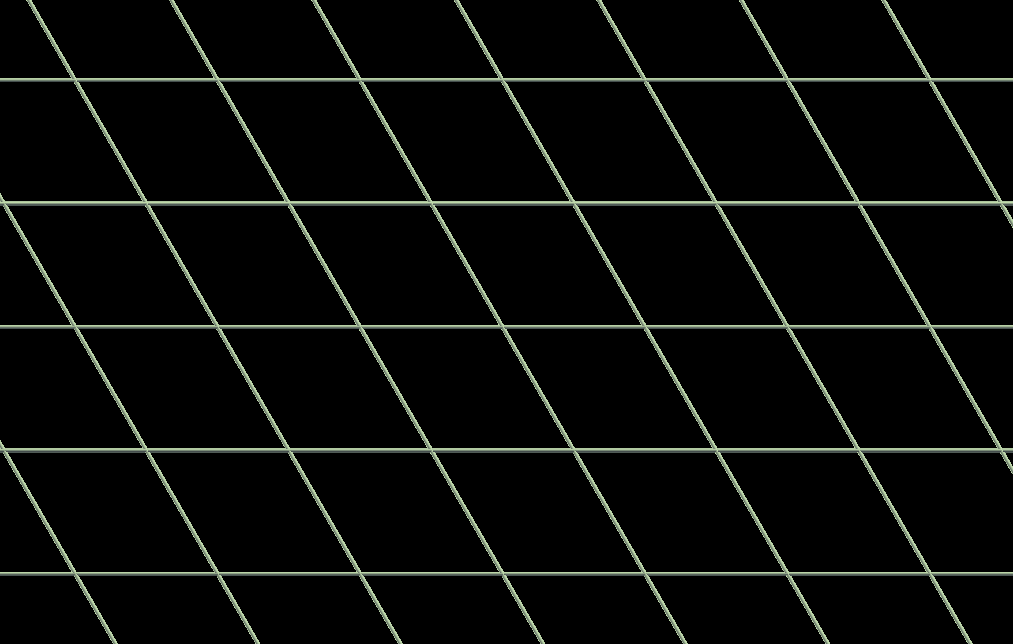 This is the Unit cell with two-atomic basis
Again this is not unique, We could select this unit cell with the basis in different ways.
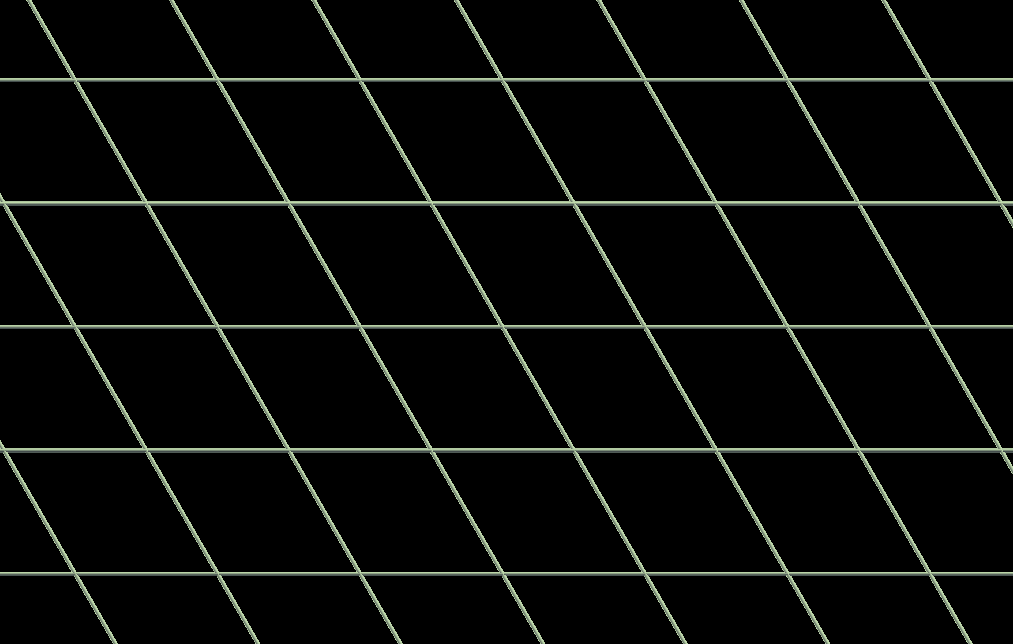 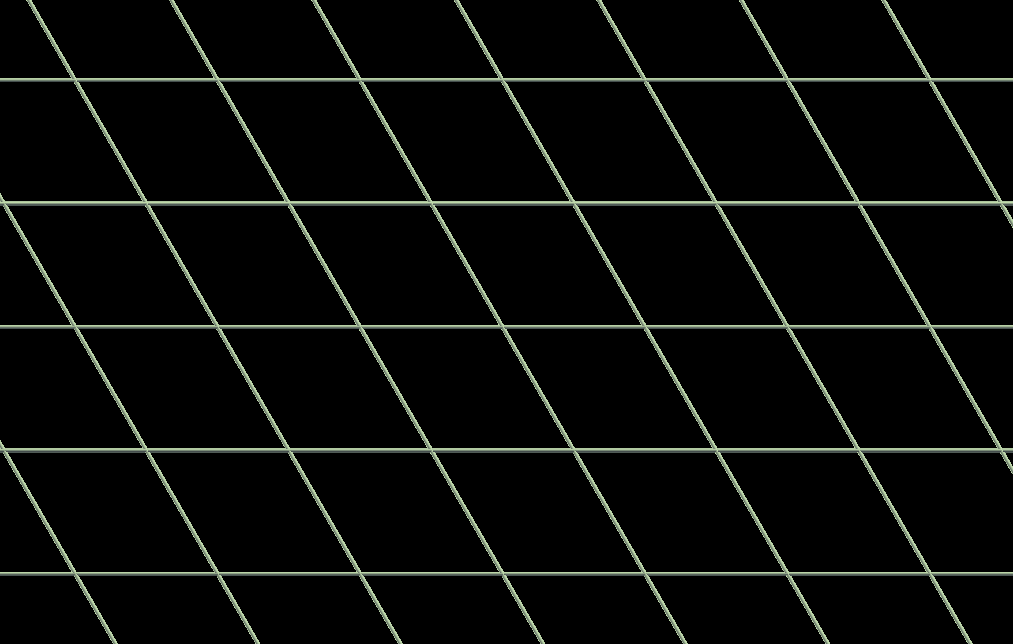 Primitive Cell:
The smallest unit which represents the whole lattice. It contains only one lattice point. 
It is the minimum volume cell. But it is not unique. It is defined by primitive translation vectors.
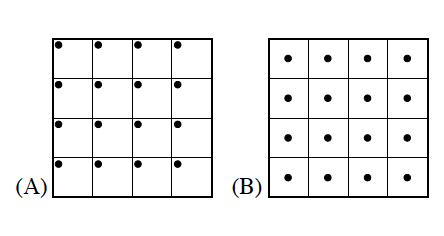 Two primitive cells for the square lattice. One cell has a lattice point at the corer, while the other has a lattice point at the center.
The shape can be any complicated way: as long as it contains only one lattice point.
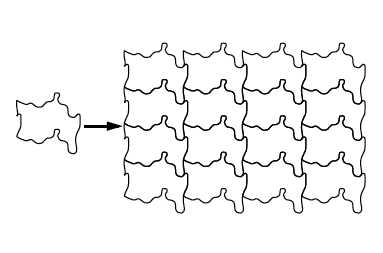 Wigner-Seitz Unit Cell
It is convenient to have a standard way of constructing the primitive cell
It is important to have a primitive cell which is invariant under all symmetry operations that leave the crystal invariant. 
		Such a construction is provided by the WIGNER – SEITZ unit cell.
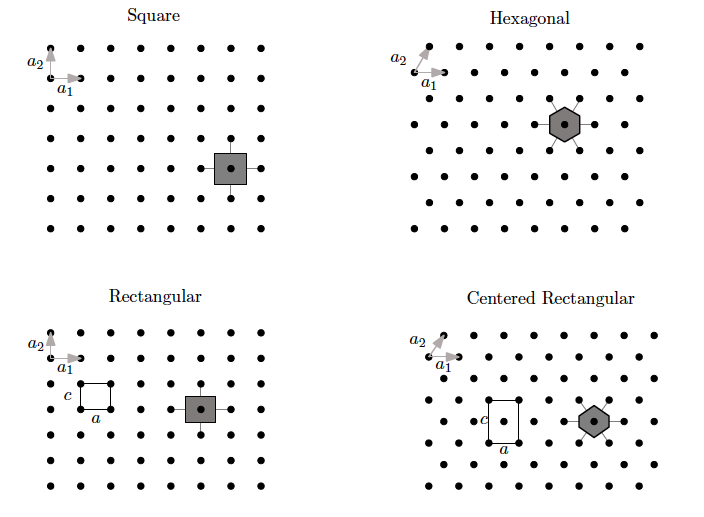 Three-Dimensional Lattices
Classification of Lattices by Symmetry:
Similar to the case in 2D, what we are doing here is trying to find out ways to pack the 3D space. (more like tiling the 2D space)
In 3D, the lattice point in the space can be described by the primitive vectors:
R=n1a + n2 b + n3 c
a, b & c are basis vectors
Depending on different combinations of the basis vectors and the angles in between them:
There are 7 crystal systems
There are 7 crystal systems
All sides equal: all right angles
No sides equal: all right angles
Two sides equal: all right angles
Hexagonal
Rhombohedral
Monoclinic
Triclinic
a = b = c ; α = β = ϒ = 90
a = b ≠ c ; α = β = ϒ = 90
a ≠ b ≠ c ; α = β = ϒ = 90
a ≠ b ≠ c ; α   ϒ = 90:β≠ 90
a ≠ b ≠ c ; α,β ,ϒ≠ 90
a = b ≠ c ; α=β=90 ,ϒ=120
a ≠ b ≠ c ; α,β ,ϒ≠ 90
Two sides equal:Two right angles, One 120
No sides equal: Two right angles
No sides equal: No right angles
All sides equal: Two right angles
Cubic
Tetragonal
Orthorhombic
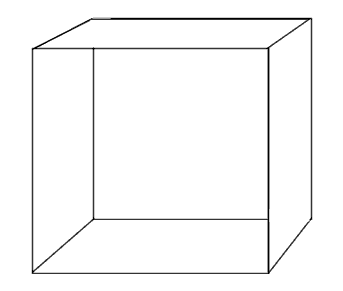 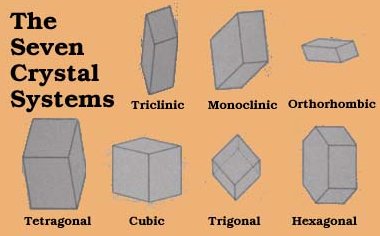 c
α
b
β
ϒ
a
Within this 7crystal symmetries: there are 7 Primitive Lattices : Which gives the 7 Bravais Lattices in nature
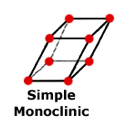 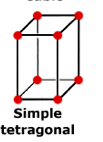 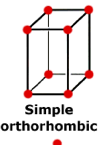 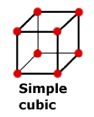 a ≠ b ≠ c 
 α   ϒ = 90:β≠ 90
a = b = c 
 α = β = ϒ = 90
a ≠ b ≠ c 
α = β = ϒ = 90
a = b ≠ c
 α = β = ϒ = 90
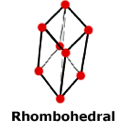 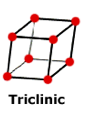 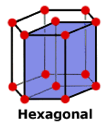 a ≠ b ≠ c 
 α,β ,ϒ≠ 90
a ≠ b ≠ c 
 α,β ,ϒ≠ 90
a = b ≠ c 
α=β=90 ,ϒ=120
For the 7 primitive lattices, these unit cells are primitive
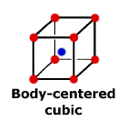 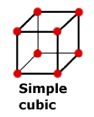 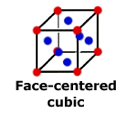 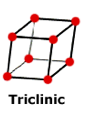 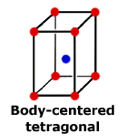 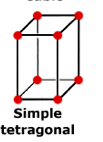 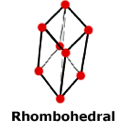 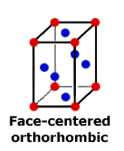 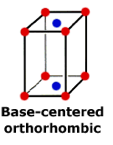 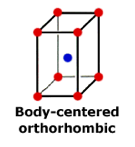 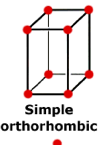 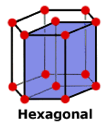 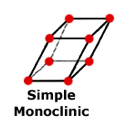 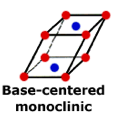 14 Bravais Lattices
Examples: Simple Cubic
Not many Lattices come in this symmetry in Nature: One Example is Polonium.
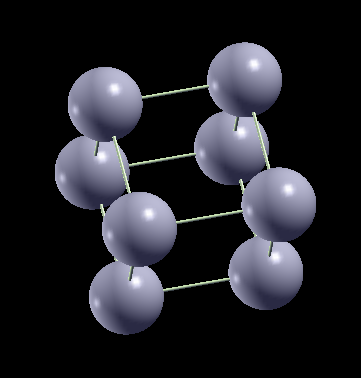 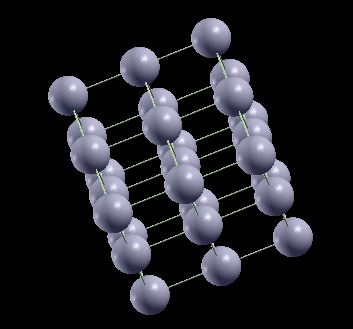 Unit Cell has only one unit
Six Nearest Neighbors
Look at the XCRYSDEN FILES
Examples: Body Centered Cubic – Li      a=3.49 A 
										   8 Nearest Neighbors
Conventional Cell
Repeating Conventional Cells
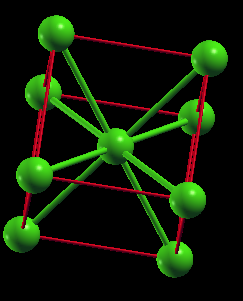 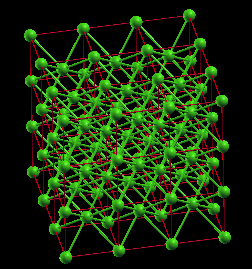 Look at the XCRYSDEN FILES
Different Planes in a BCC lattice
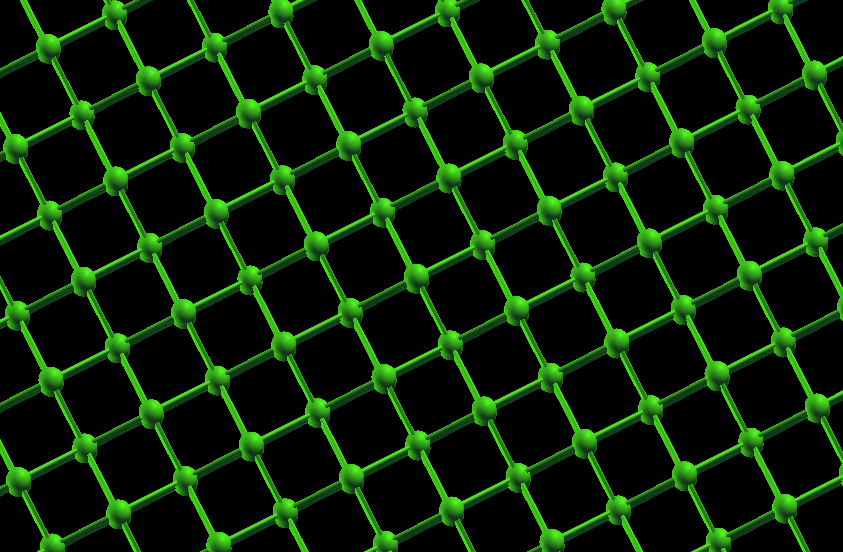 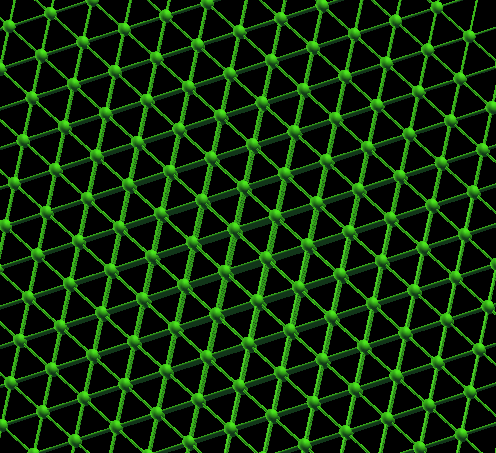 Examples: Face Centered Cubic - Cu
a=3.61
Conventional Cell
Repeating Conventional Cells
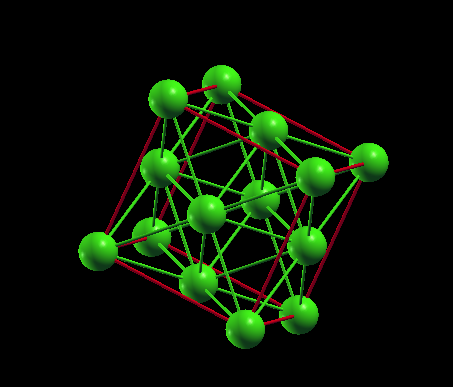 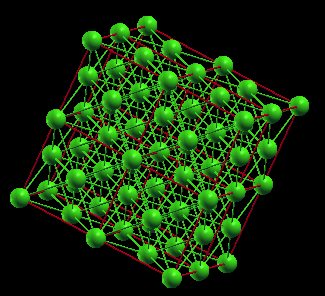 Wigner-Seitz Cell
Repeating Wigner-Seitz Cells
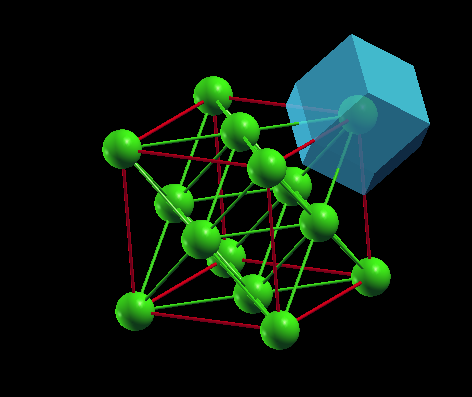 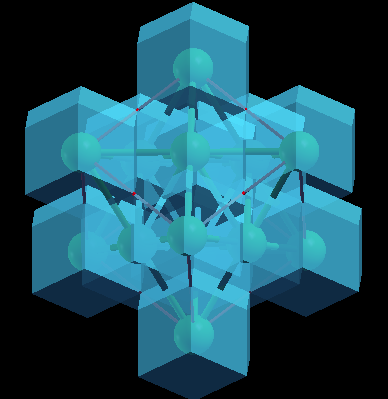 Different Crystal Planes of FCC
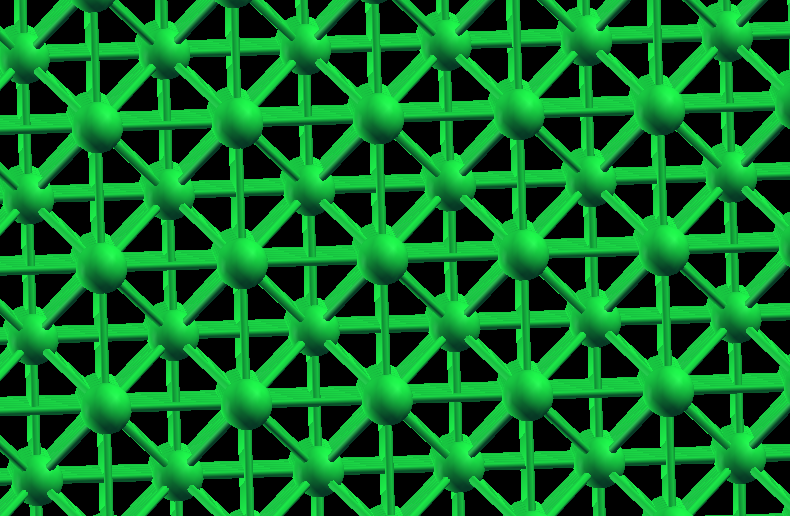 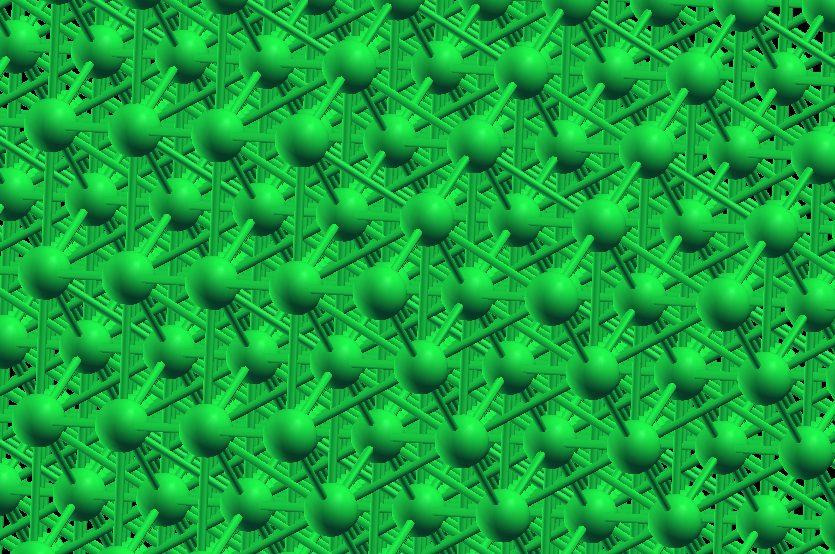 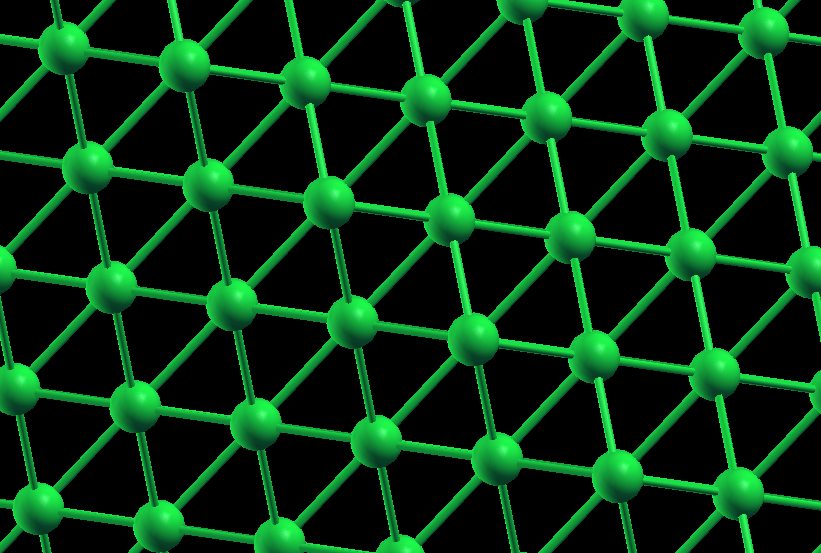 Lattice with Basis
Rock Salt – Sodium Chloride
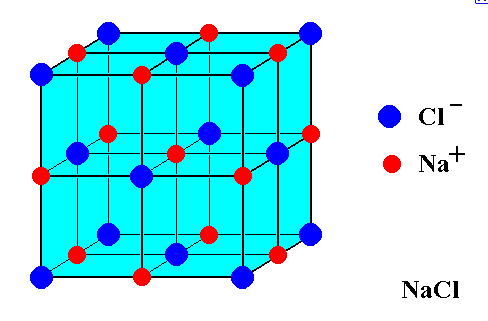 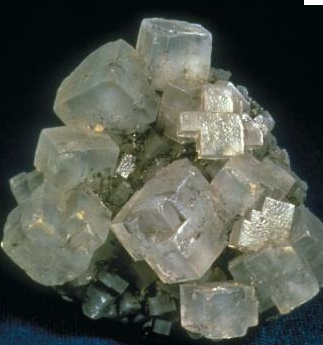 Examples for the structures with Sodium Chloride Structure
AgBr, LiI, NaI, BaS, AgF, AgCl
Cesium Chloride
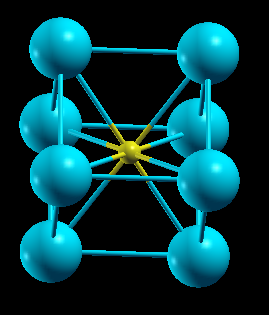 Fluorites – Cesium Fluoride Structure
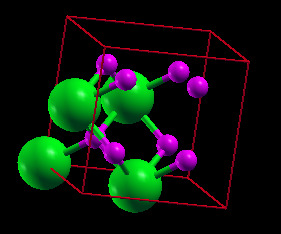 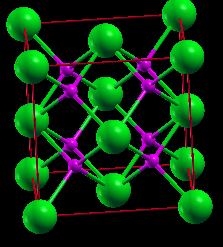 Diamond Structure – Single Atomic Structure
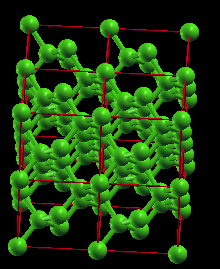